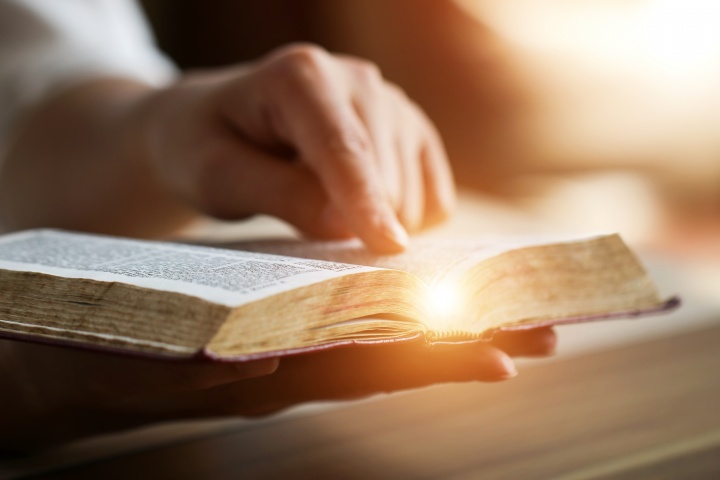 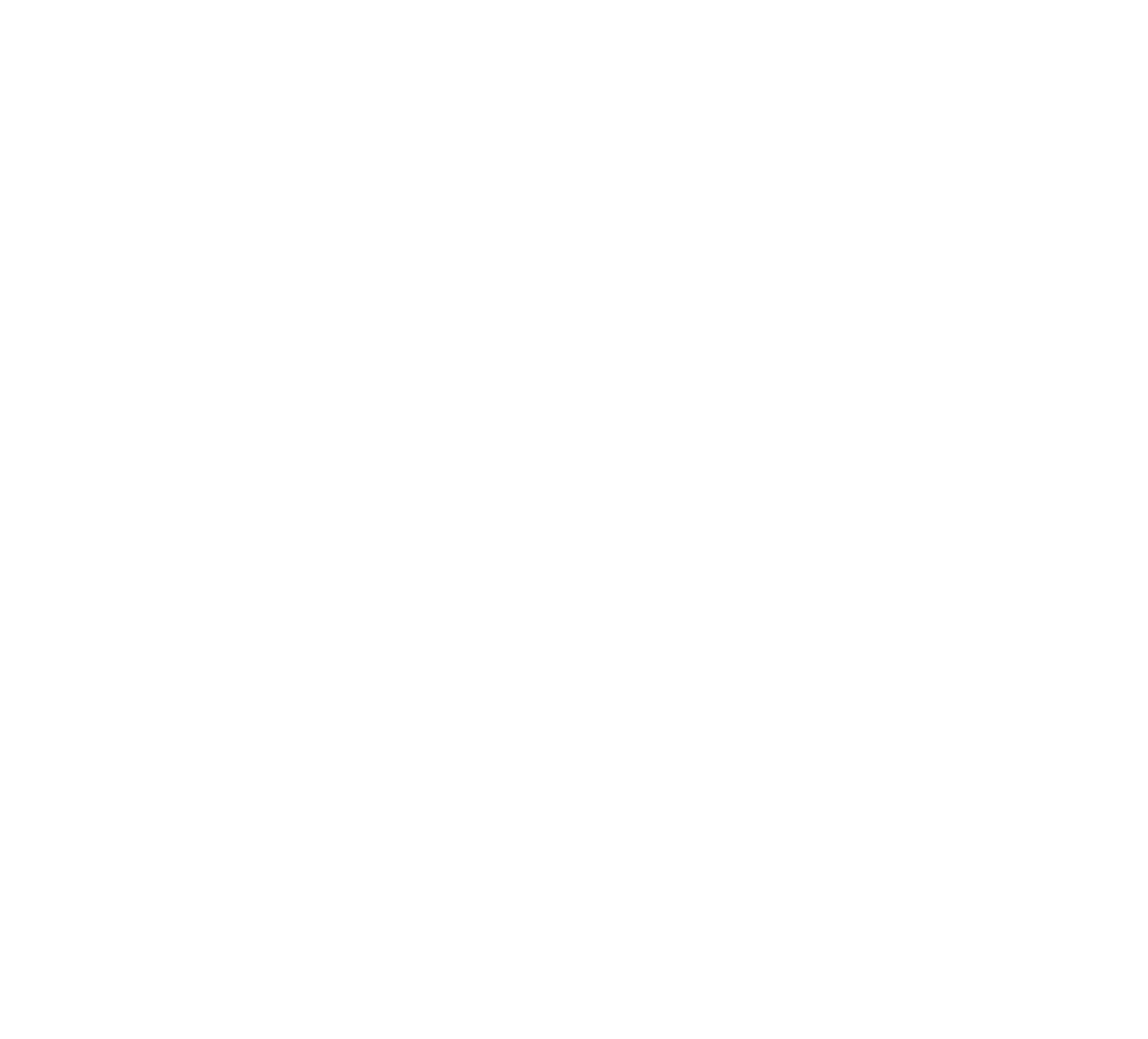 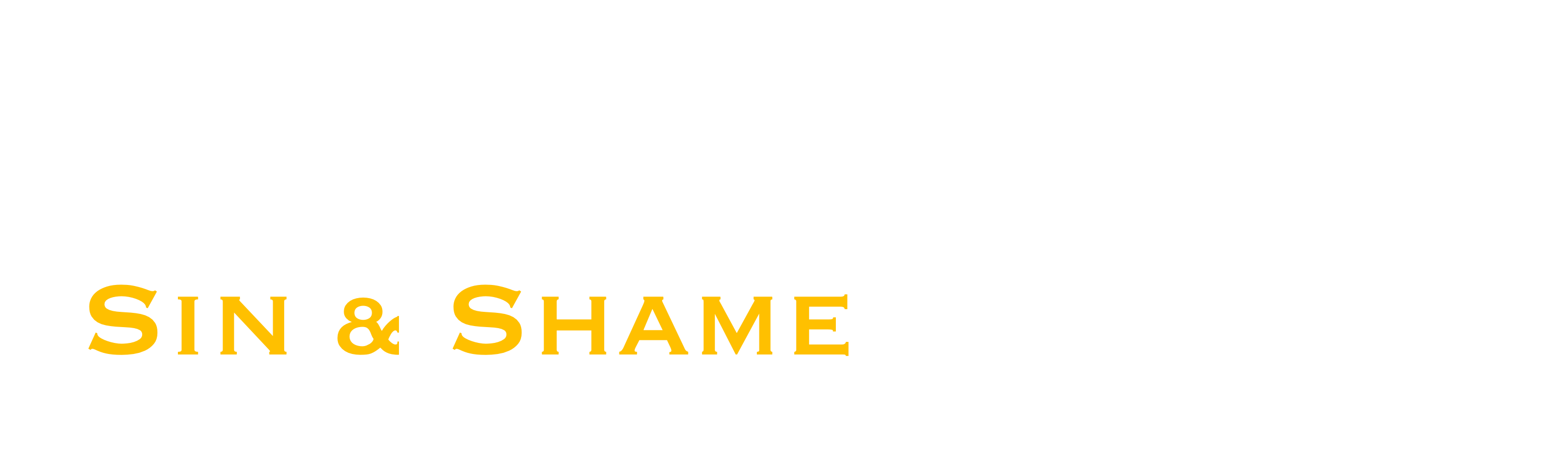 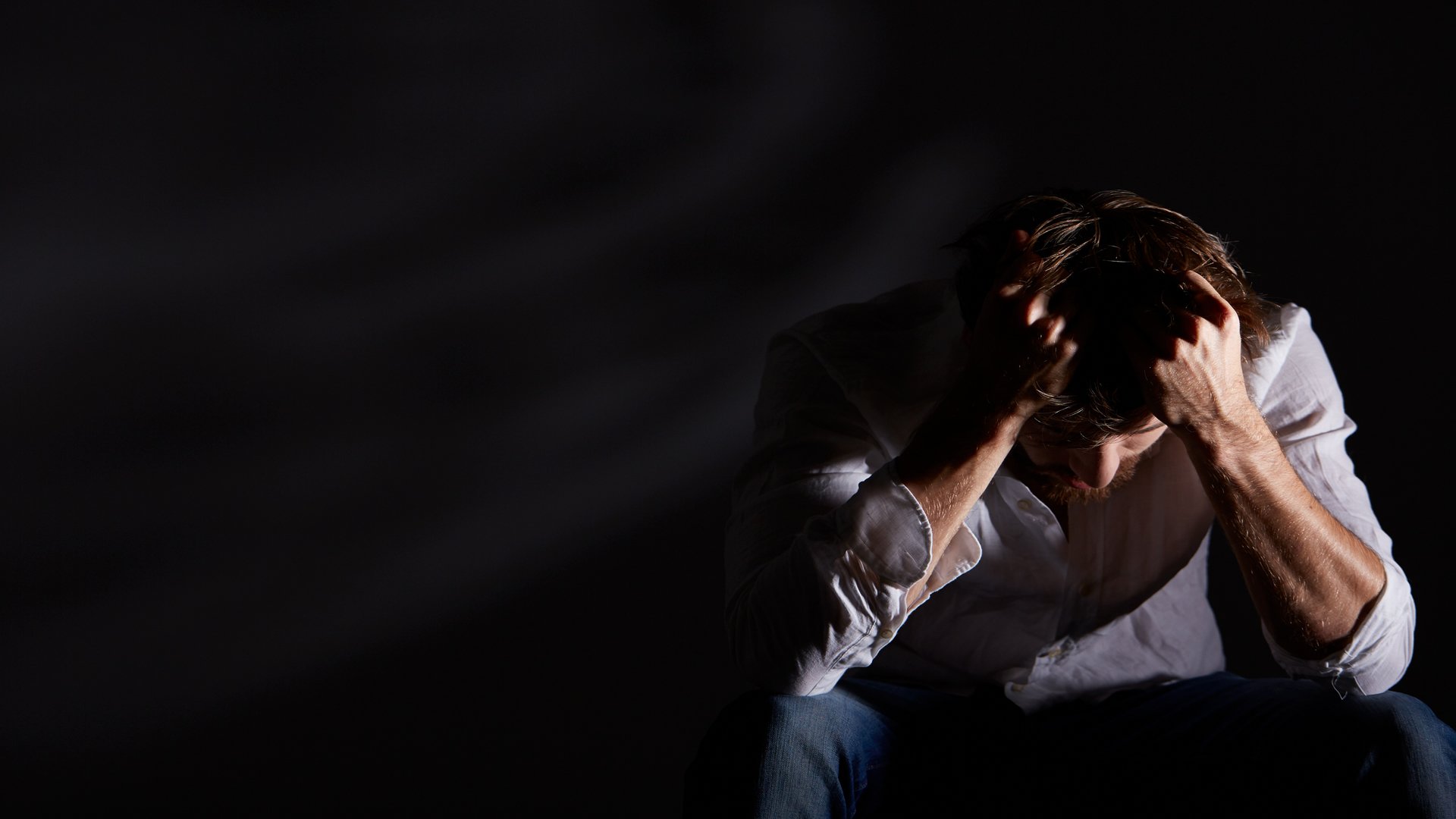 Sin Always Separates from God              (Isaiah 59:1-2)
What sin does not separate one from God? –       1 Peter 1:15-16; 1 John 1:5-6
Sin prevents acceptable service to God –        Isaiah 1:10-15; Psalm 50:16-21;                Matthew 5:21-26; 2 Timothy 2:20-21
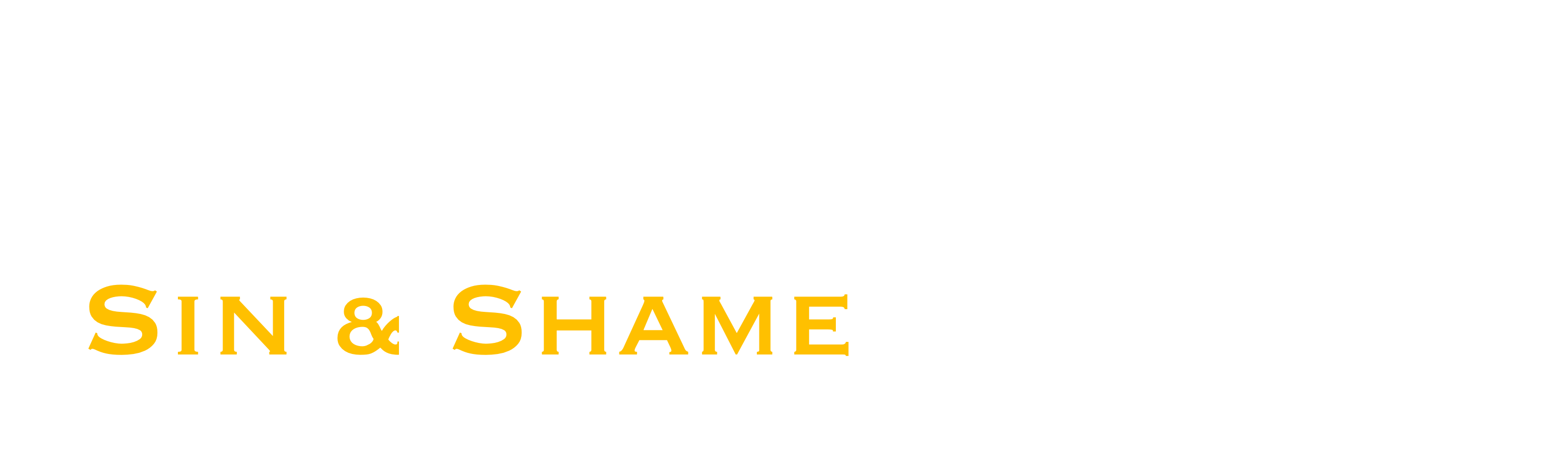 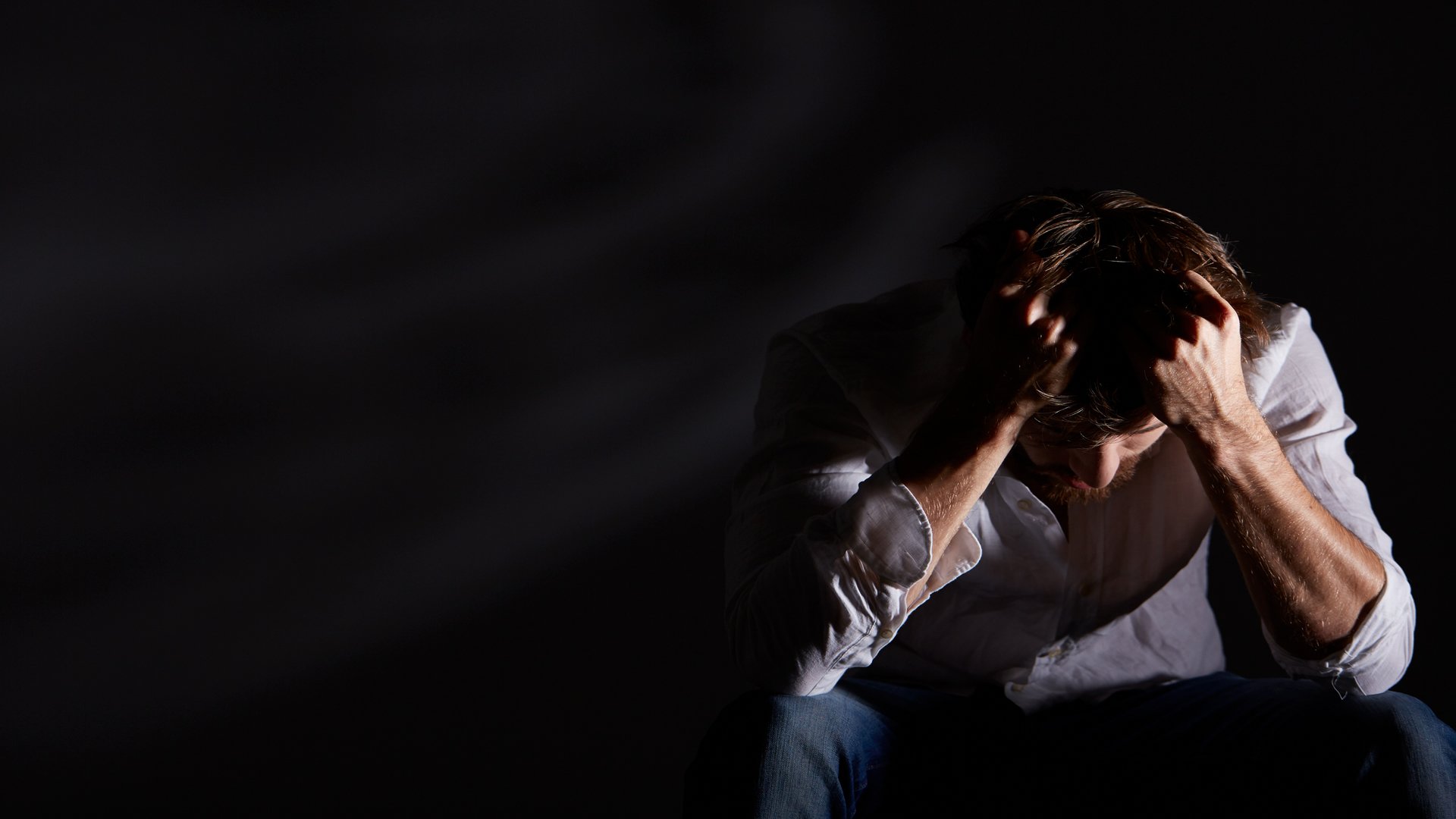 Unaddressed Sin Engulfs One with Shame
Godly sorrow leads to repentance –                       2 Corinthians 7:8-10
Satan can manipulate and use sorrow to destroy – 2 Corinthians 2:5-11
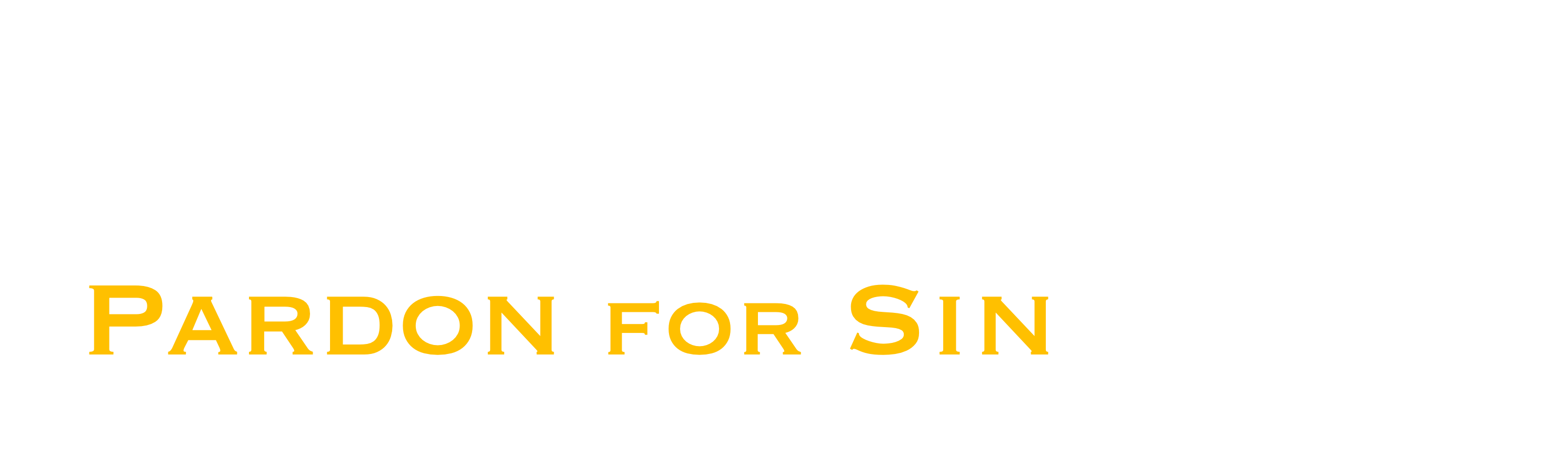 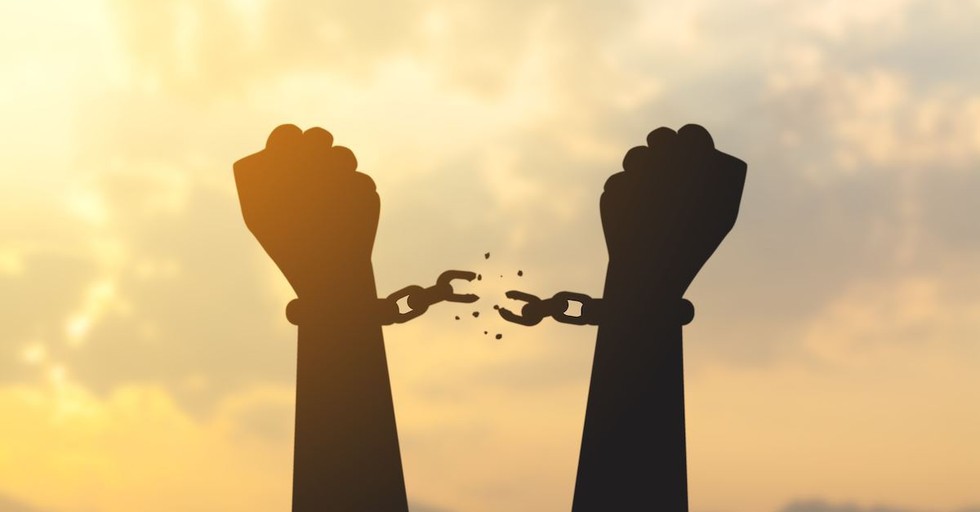 God Offers Pardon
He desires the salvation of all – 2 Timothy 2:4;    2 Peter 3:9
He has extended salvation to all – John 3:16; Romans 5:6-8
Pardon needs to be understood:
Action of God – Isaiah 55:7
Taking place in the mind of God –        Jeremiah 31:34
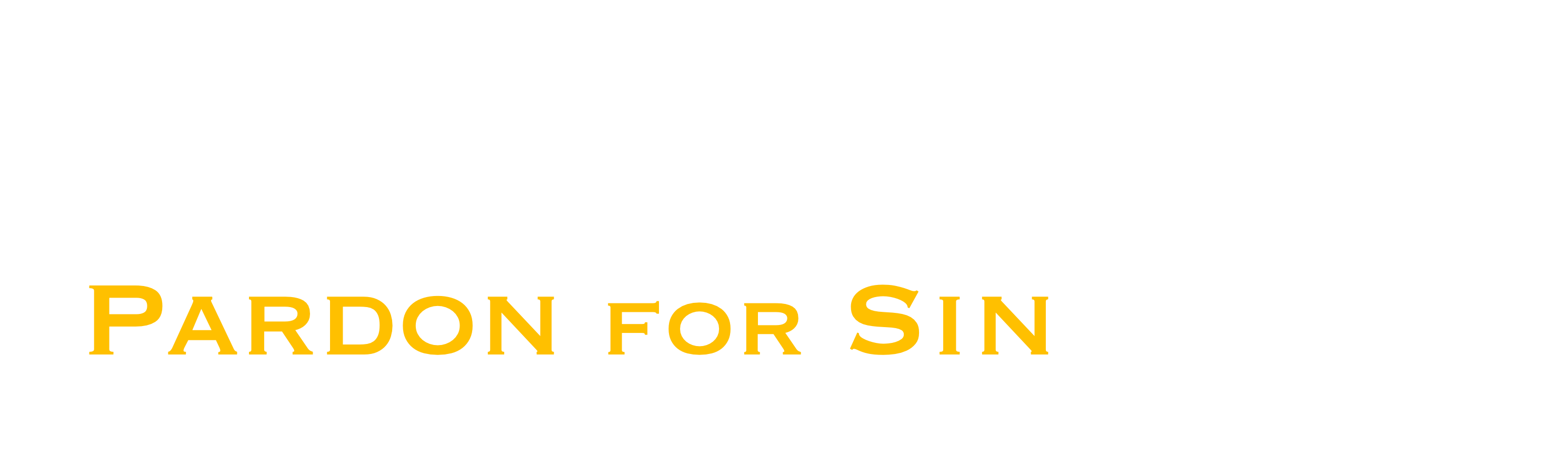 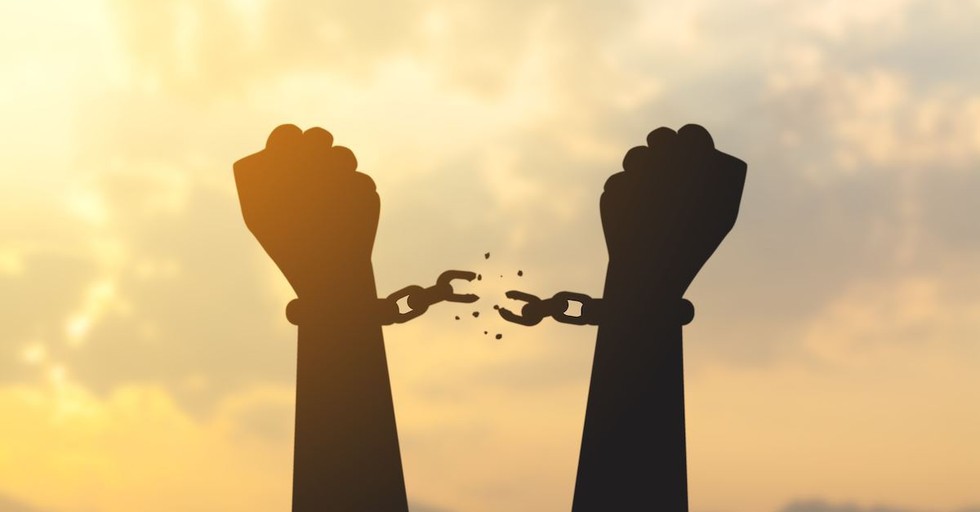 God Offers Confidence of Pardon
We can have confidence – 1 John 5:13;                   1 Peter 3:15
As pardon takes place in God’s mind, the revelation of His mind is the source of confidence – 1 Corinthians 2:11-12;             Romans 8:16; 1 John 3:24; 5:13; John 8:31-32;    2 Thessalonians 2:13-17
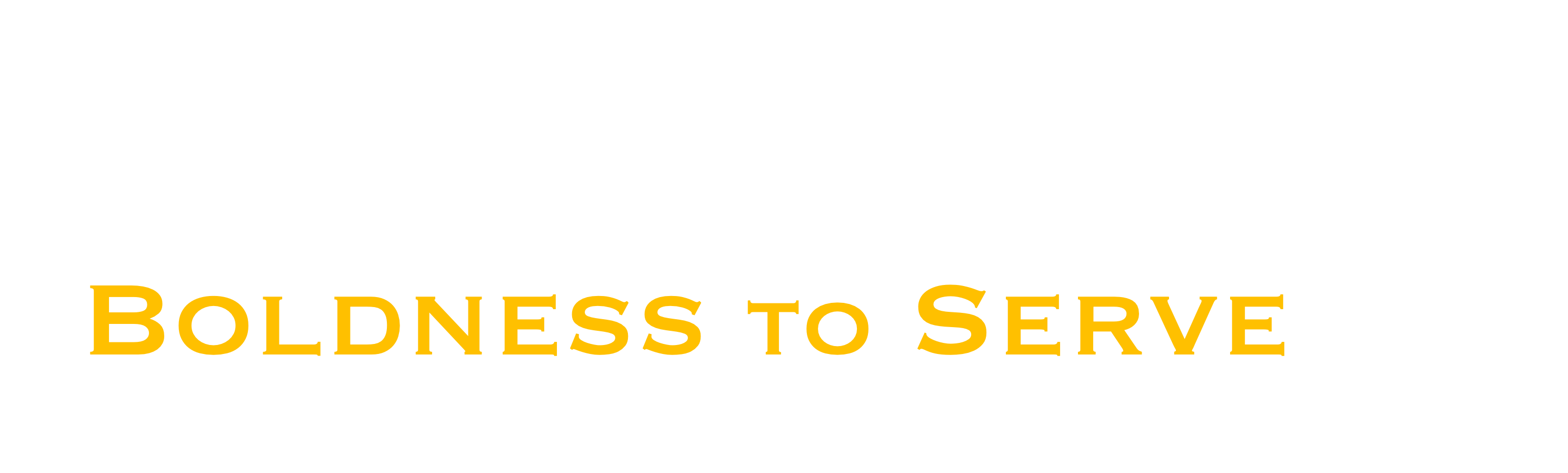 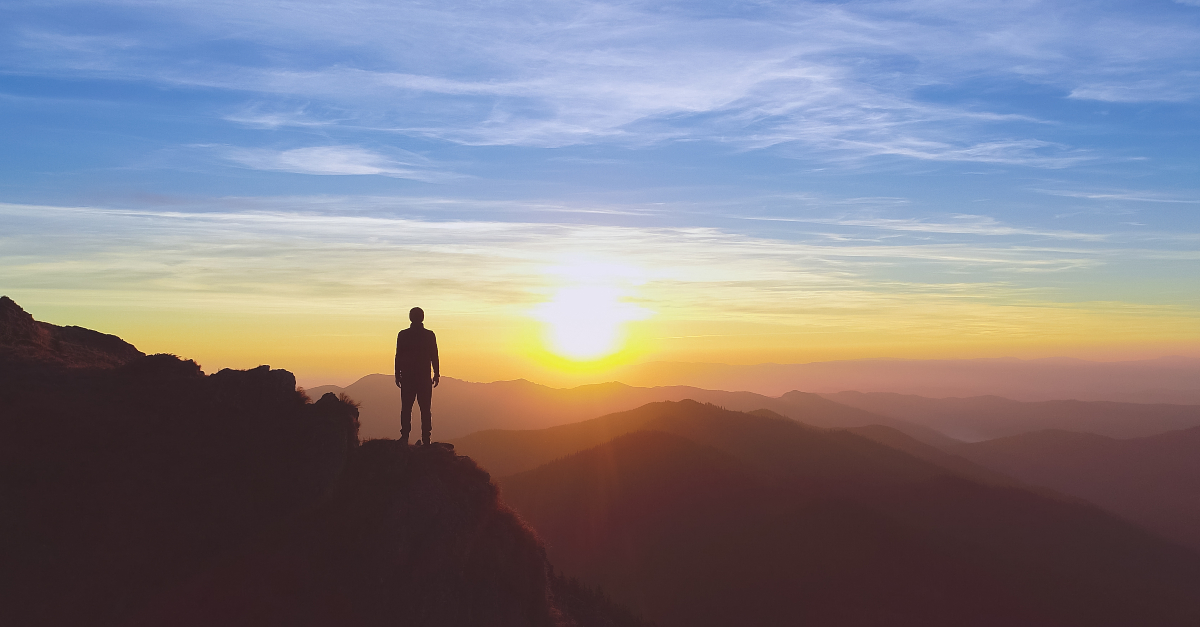 When we do not have substantial evidence for our pardon and standing with God doubt and fear are present.
True Pardon Results in Bold Service
Isaiah (Isaiah 6:8-13); David (Psalm 51:12-13); Paul (2 Timothy 1:12; 4:6-18)
We are granted boldness to approach God – Hebrews 10:19-22
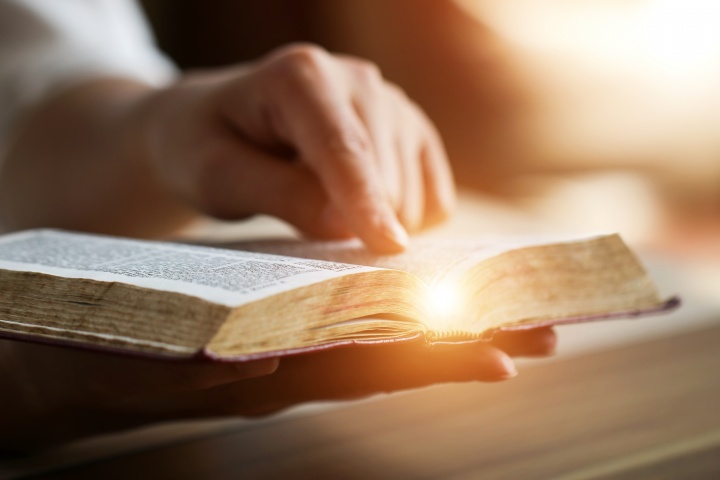 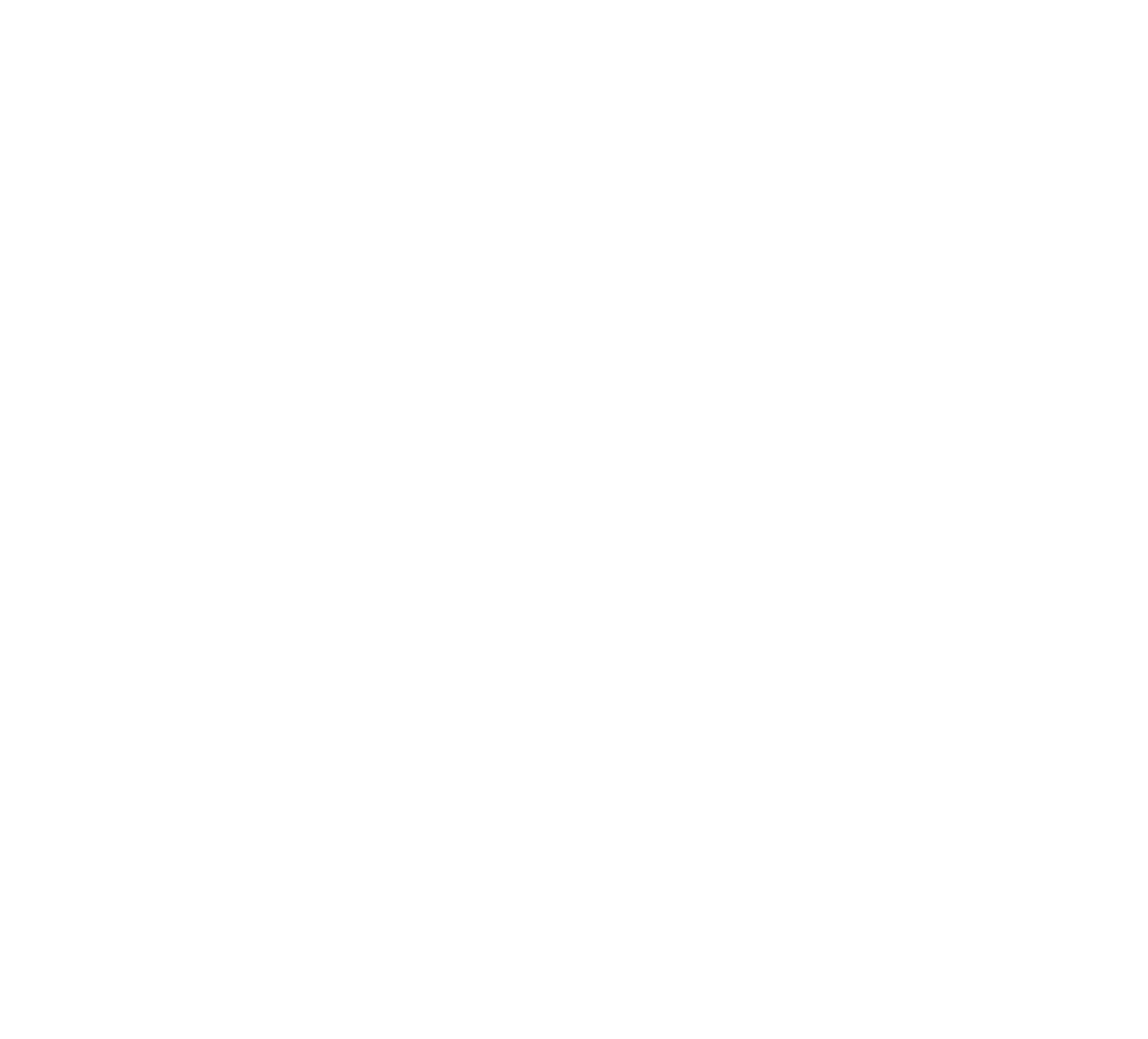